Kính chào các thầy, các cô đến dự giờ tiết học hôm nay
MÔN: Toán LỚP 1A5
Thöù Hai ngaøy 11 thaùng 11 naêm 2024
Toaùn
Khởi động
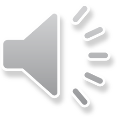 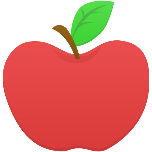 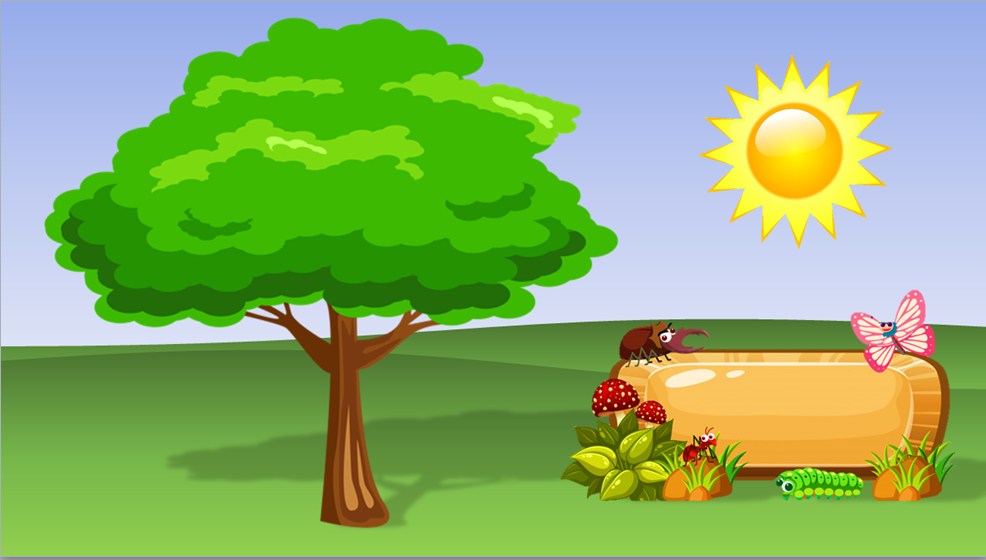 1
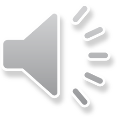 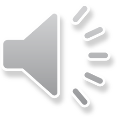 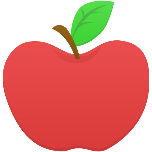 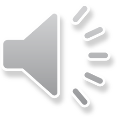 2
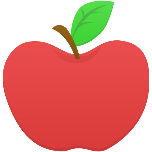 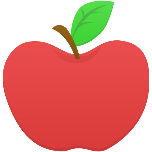 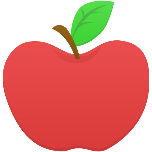 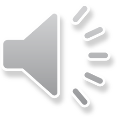 3
4
5
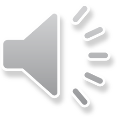 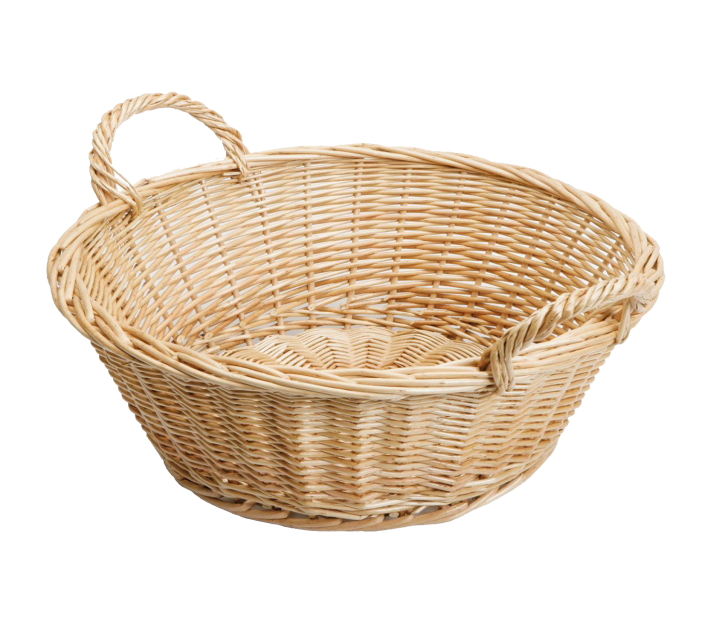 3 + 1 = ?
2 + 4 = ?
1 + 2 = ?
gửi
1 + 5 = ?
2 + 3 = ?
Thöù Hai ngaøy 11 thaùng 11 naêm 2024
Toaùn
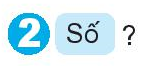 3 +     = 5
2 +     = 3
1 +     = 4
3
2
1
Thöù Hai ngaøy 11 thaùng 11 naêm 2024
Toaùn
Thöù Hai ngaøy 11 thaùng 11 naêm 2024
Toaùn
Baøi 10: Pheùp coäng trong phaïm vi 10
( tiết 3)
b)
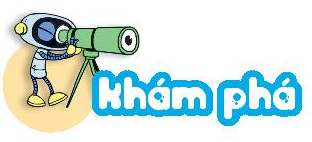 Theâm vaøo thì baèng maáy?
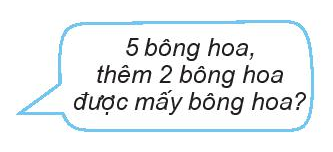 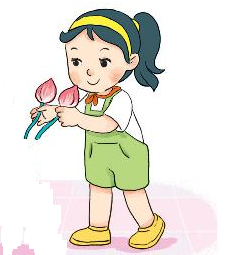 5 boâng hoa theâm 2 boâng hoa ñöôïc 7 boâng hoa.
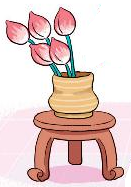 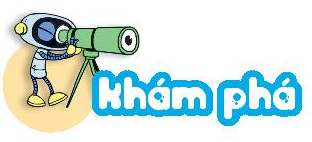 Theâm vaøo thì baèng maáy?
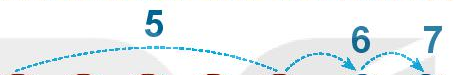 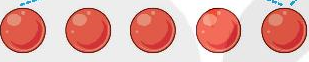 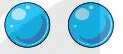 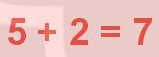 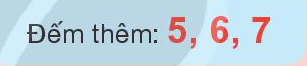 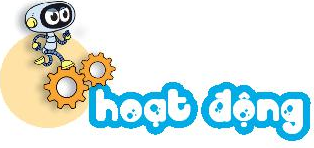 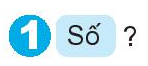 a)
b)
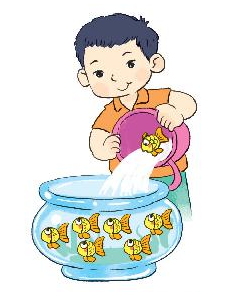 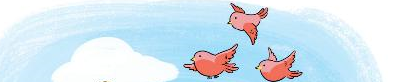 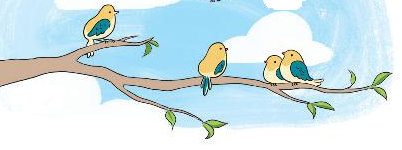 6 + 1 = ?
4 + 3 = ?
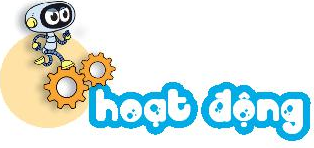 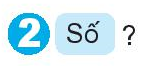 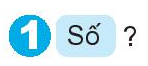 b)
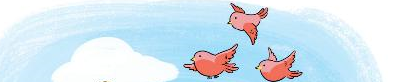 a)
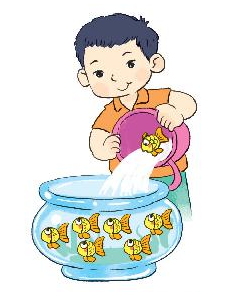 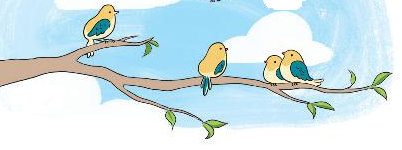 6 + 1 = 7
4 + 3 = 7
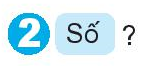 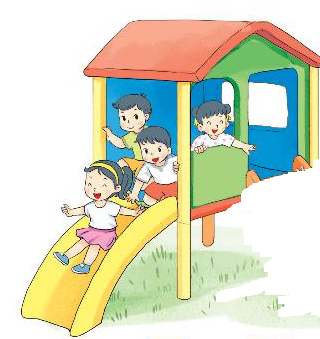 a)
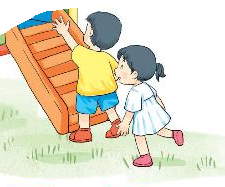 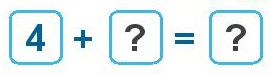 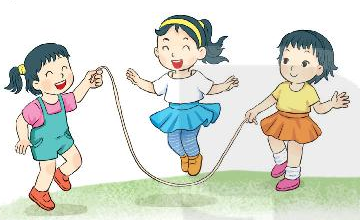 b)
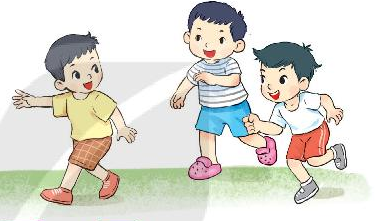 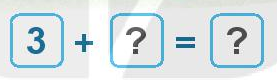 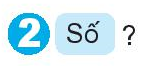 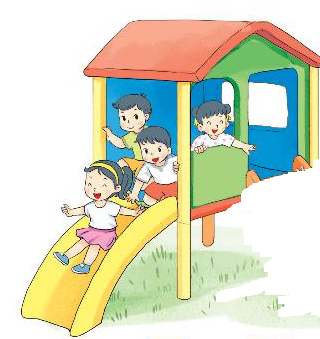 a)
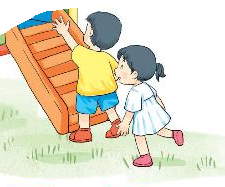 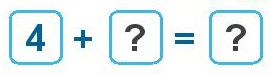 2
6
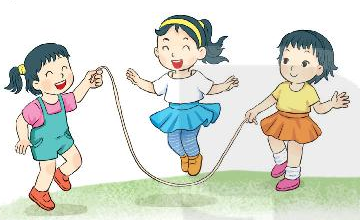 b)
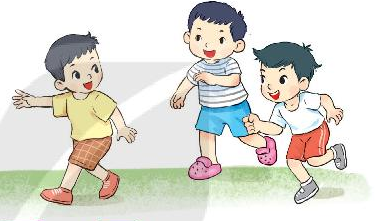 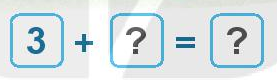 6
3
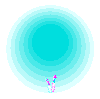 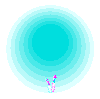 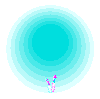 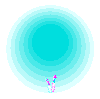 Caùc baïn gioûi quaù!
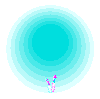 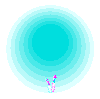 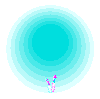 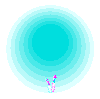 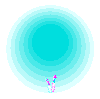 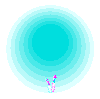 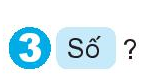 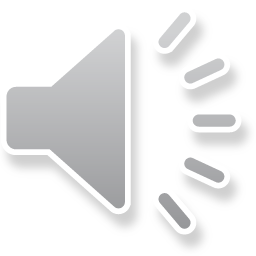 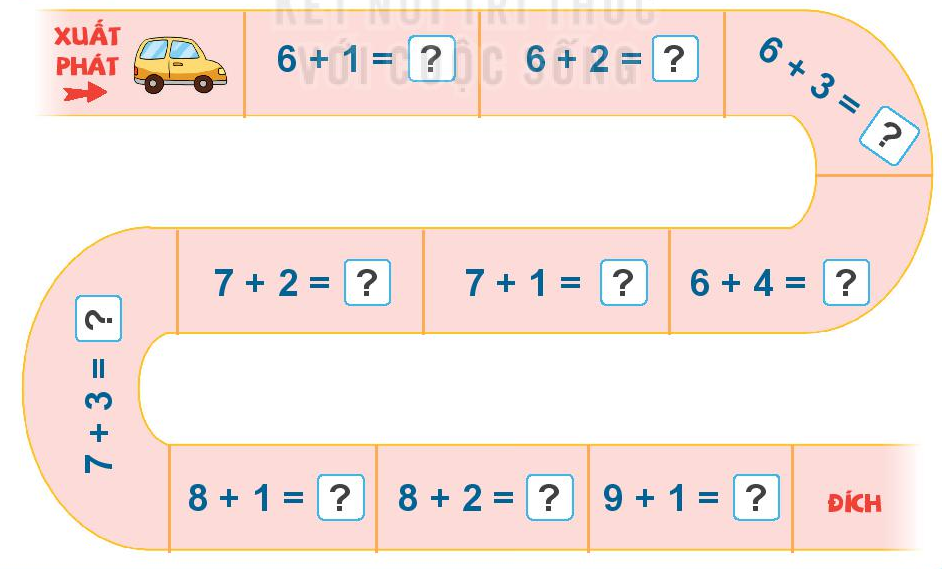 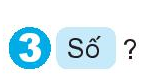 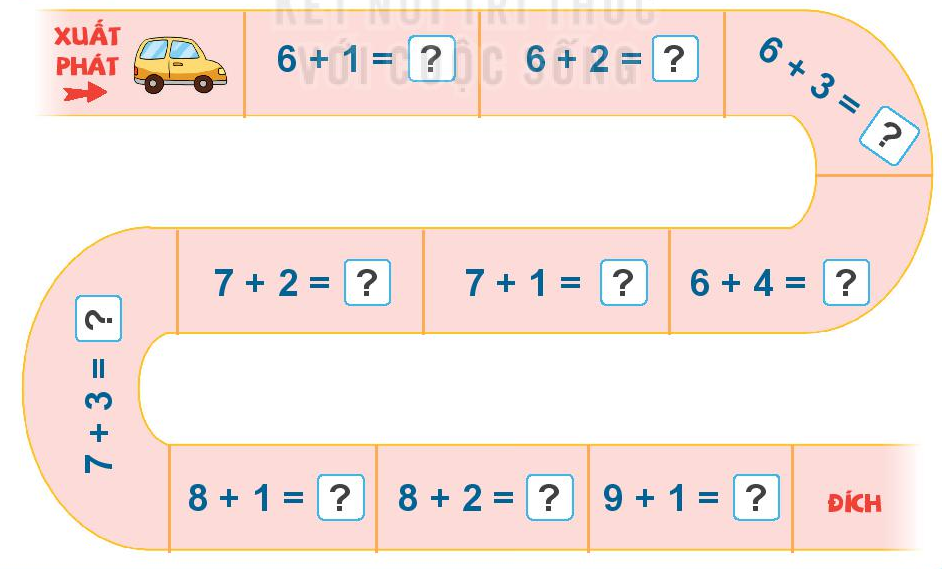 8
7
9
9
8
10
10
10
10
9
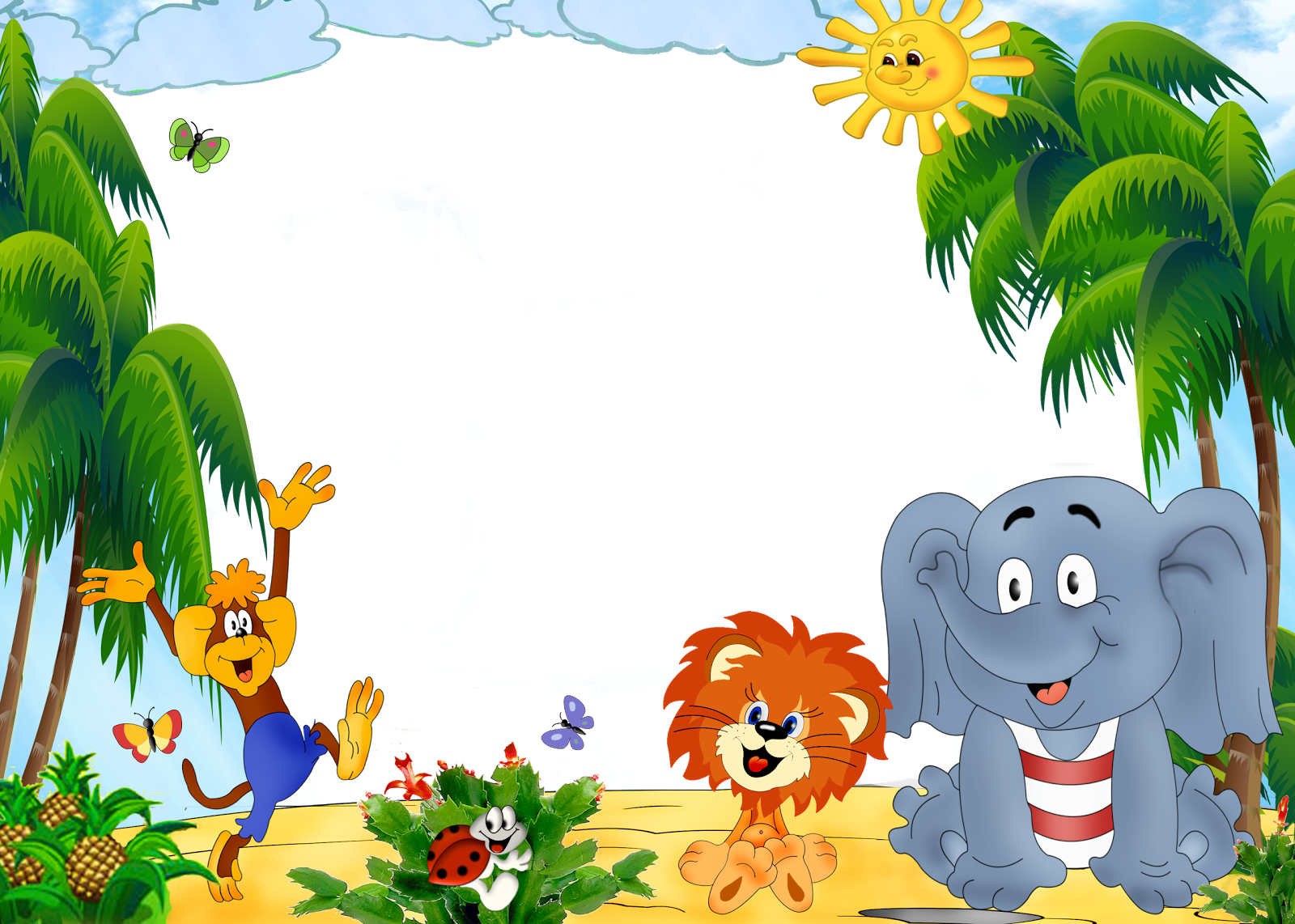 Củng cố - Dặn dò
Thöù Hai ngaøy 11 thaùng 11 naêm 2024
Toaùn
Baøi 10: Pheùp coäng trong phaïm vi 10 ( tiết 3)
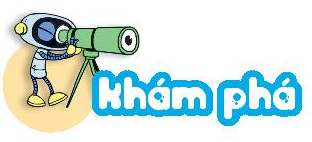 Theâm vaøo thì baèng maáy?
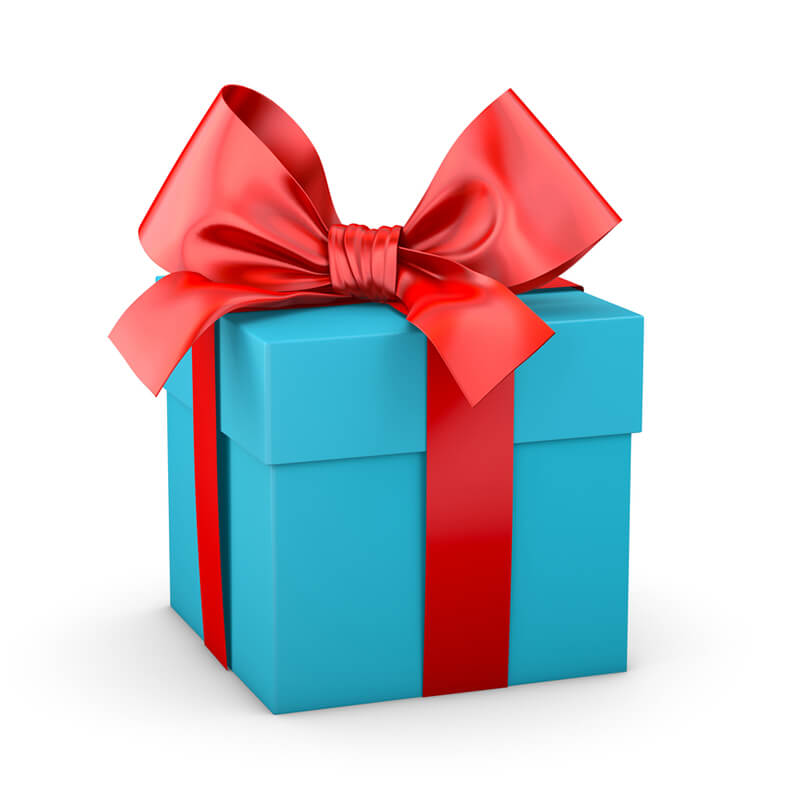 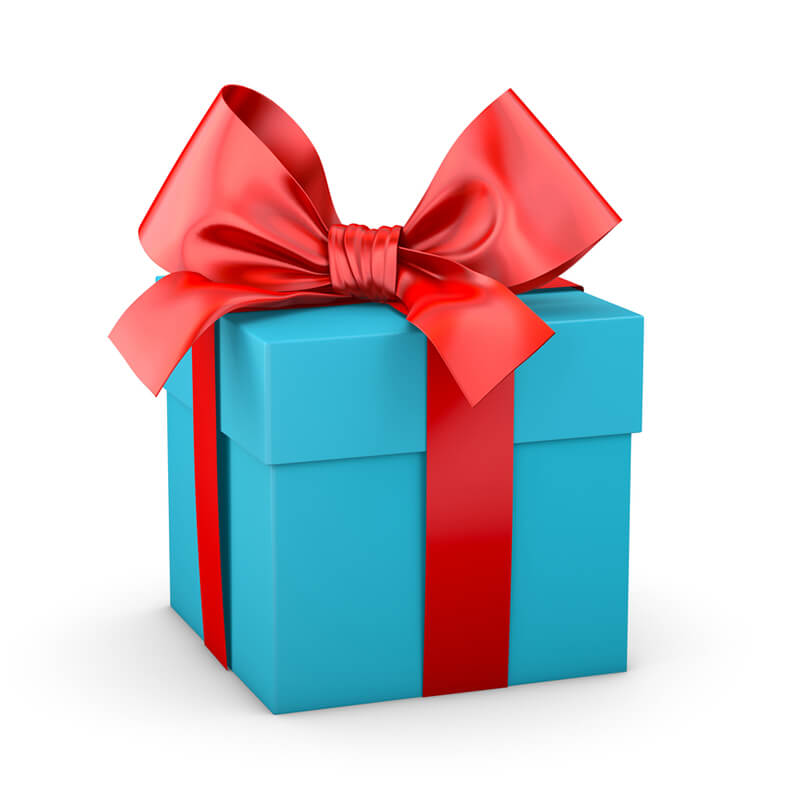 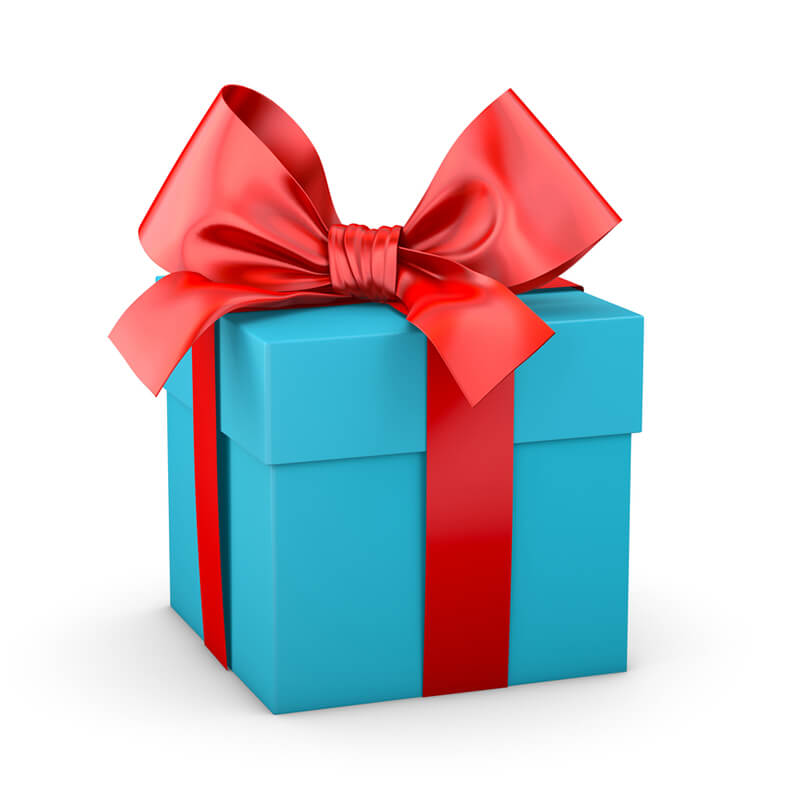 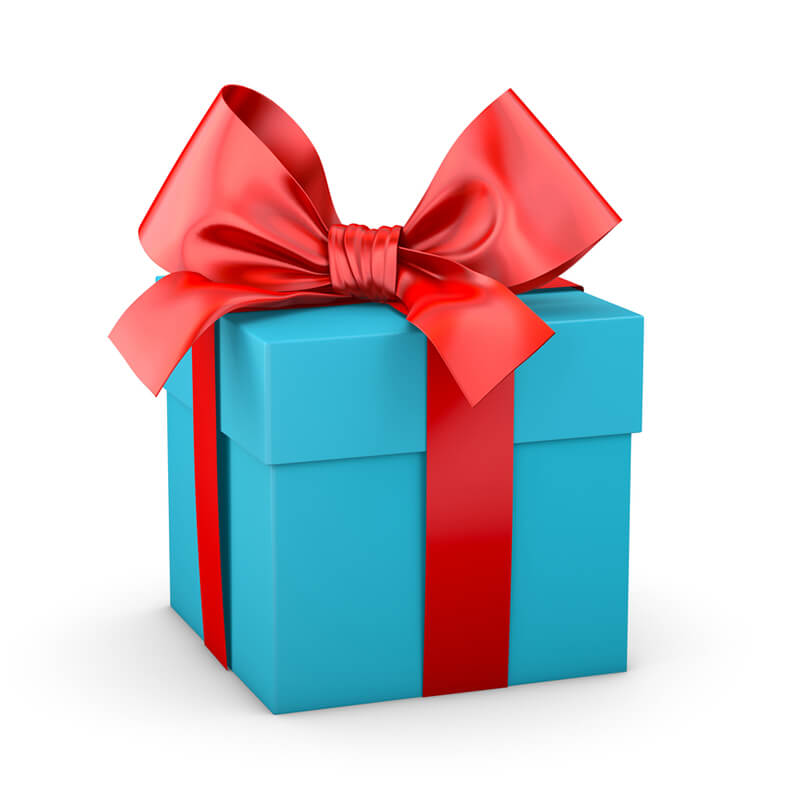 4 + 6 = 10
2 + 7 = ?
1
4 + 6 = ?
2 + 7 = 9
2
3
4
3 + 3 = ?
1 + 9 = ?
1 + 9 = 10
3 + 3 = 6
Tập thể lớp 1A5
Kính chúc các thầy, các cô luôn mạnh khỏe!